Krachten
Soorten krachten 
krachten tekenen
krachten meten en op schaal tekenen
hefboomwet
hefboom: voorbeelden
hefboom: Beeldbankfilmpjes
© www.agtijmensen.nl 05102018
Soorten krachten
Als je over de grond rijdt of glijdt
Als je door de lucht beweegt (zoals meestal het geval is)
Kracht
Oorzaak van deze kracht
Als het voorwerp door het water beweegt (zwemmer, schip)
Zwaartekracht
Aarde
Spier
Spierkracht
Wind
Windkracht
Spankracht
Touw e.d.
Veerkracht
Veer
Wrijvingskracht
Grond, lucht, water
Magnetische kracht
Magneet
Stuwkracht
Motor
menu
De krachten tekenen die op een vlieger werken
Teken schematisch de vlieger en de krachten die er op werken.
windkracht
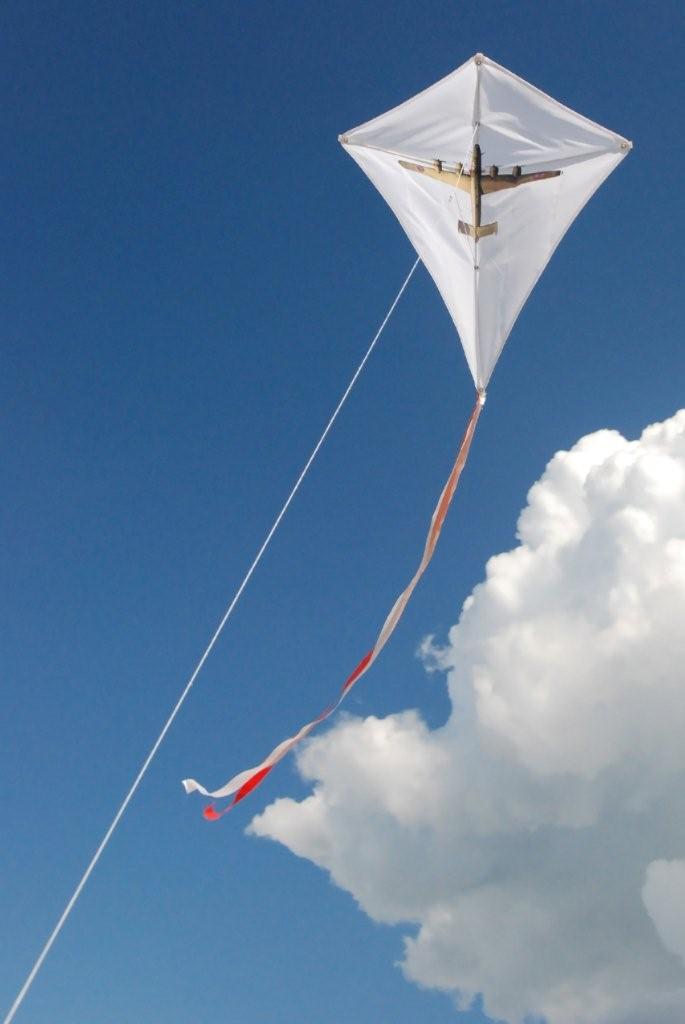 vlieger
spankracht
zwaartekracht
touw
menu
De krachten tekenen die op een vliegtuig werken
vliegtuig
Teken schematisch het vliegtuig en de krachten die er op werken.
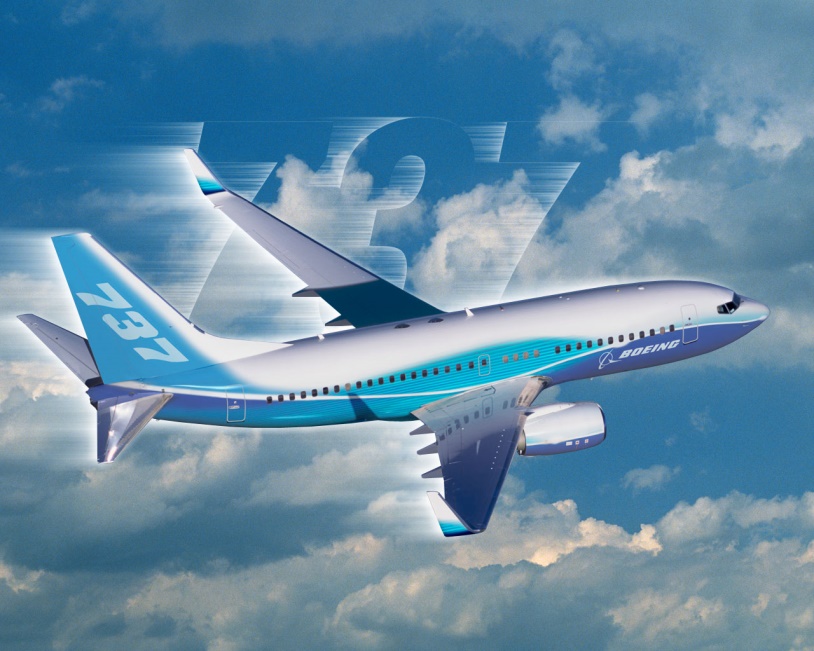 liftkracht
stuwkracht
wrijvingskracht
zwaartekracht
kracht van de lucht op de vleugels
Altijd tegen de bewegingsrichting in.
menu
De krachten tekenen die op een brancard werken
Teken schematisch de brancard en de krachten die er op werken.
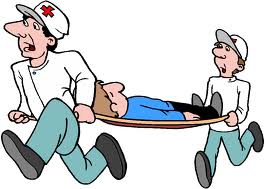 spierkracht 2
spierkracht 1
brancard
zwaartekracht
menu
De krachten tekenen die op een brancard werken
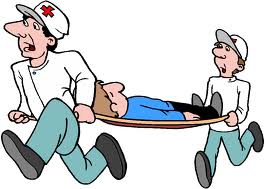 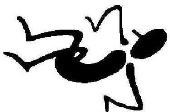 Teken schematisch de brancard en de krachten die er op werken.
spierkracht 1
spierkracht 2
brancard
zwaartekracht
menu
Kracht meten en op schaal tekenen
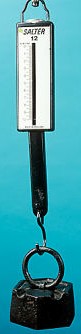 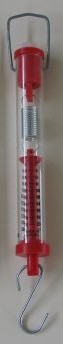 0-
1-
2-
3-
4-
5-
6-
7-
8-
9-
10 N
10-
schaalverdeling
veer
Krachten meet je met een krachtmeter (newtonmeter)
Op 1 kg werkt een zwaartekracht van 10 N
Hoe teken je een kracht van 10 N?
Kies een krachten-schaal, bijv 1 cm = 5 N
1 kg
10 N teken je dan als een pijl van  . . .  cm.
2
10 N
1 hokje is 1 x 1 cm
menu
De krachten op de brancard op schaal tekenen
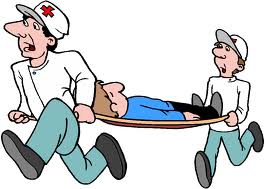 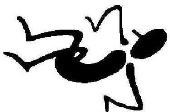 Geg.: De zwaartekracht is 150 N en spierkracht 1 is 100 N.
Teken de krachten op schaal.
1 cm = 50 N
Kies een krachtenschaal, bijvoorbeeld:
spierkracht 1
spierkracht 2
100 N
50 N
brancard
150 N
zwaartekracht
menu
Hefboom
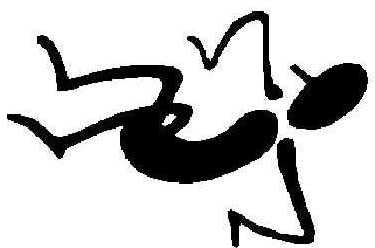 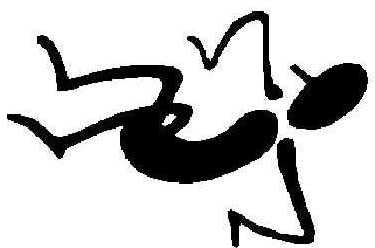 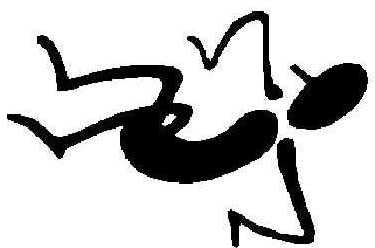 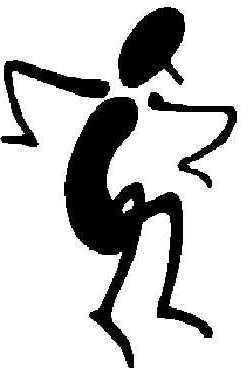 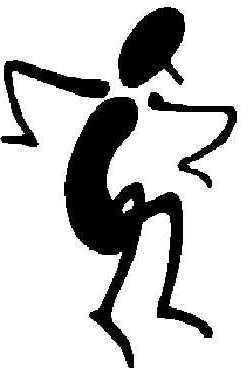 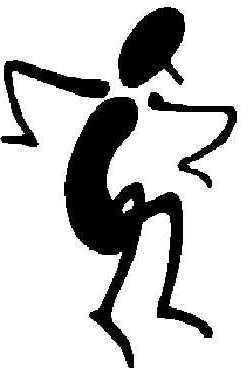 draaipunt
Of er evenwicht is hangt af van:
De grootte van de krachten en . . .
de afstand tot het draaipunt.
Hefboomprincipe: Hoe werkt een hefboom: Beeldbank
menu
Hefboomwet
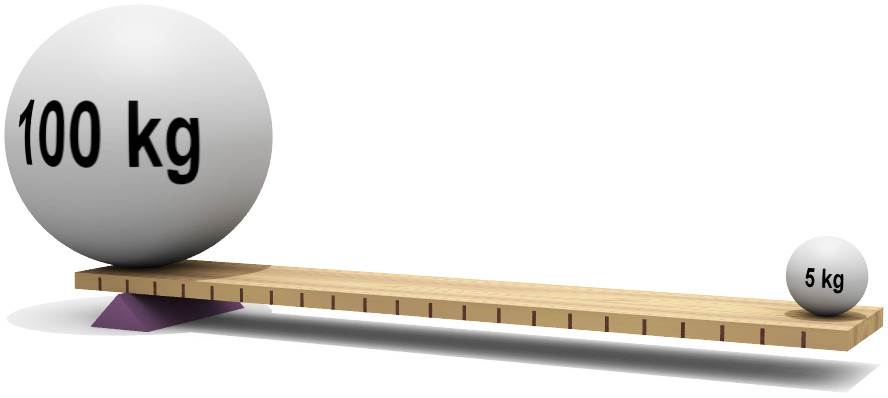 arm r1 = 1 cm
Hefboomwet in woorden:
arm r = afstand van kracht tot draaipunt
draaipunt
1000 . 1 = 50 . 20 !
arm r2 = 20 cm
F2 = 50 N
Als de arm 20 keer zo groot is . .
x
dan is de kracht 20 keer zo . . .
klein
x
Hefboomwet in formulevorm:
F1 = 1000 N
F1 . r1 = F2 . r2
menu
Hefboomwet: Oplossen door beredeneren
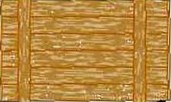 200 kg
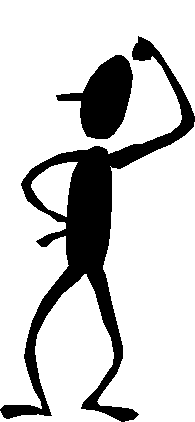 1,5 m
6 m
F2 = 500 N
F1 = 2000 N
Beredeneer met hoeveel kracht het mannetje moet trekken.
1. F1 =     . . . . .     en r1 =   . . .
1,5 m
2000 N
Met deze hefboom kun je met 500 N een gewicht van 2000 N tillen!
2. r2 =
6 m
groot
3. r2 is   ………….   zo  …
6/1,5 = 4 x
4. F2 is …..  zo   …
klein
4 x
5. F2 =
500 N
2000/4 =
menu
Hefboomwet: Oplossen door berekenen
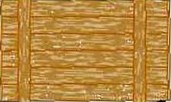 200 kg
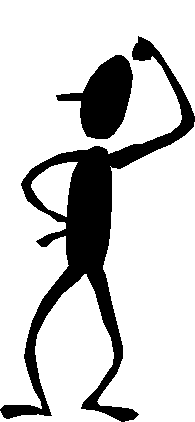 1,5 m
6 m
F2 = 500 N
F1 = 2000 N
Bereken met hoeveel kracht het mannetje moet trekken.
r2 = 6 m
Geg.:
F1 = 2000 N,
r1 = 1,5 m,
F2
Gevr.:
Opl.:
F1 . r1 = F2 . r2
2000 . 1,5 = F2 . 6
→ 3000 = F2 . 6
F2 = 3000/6 =
500 N
menu
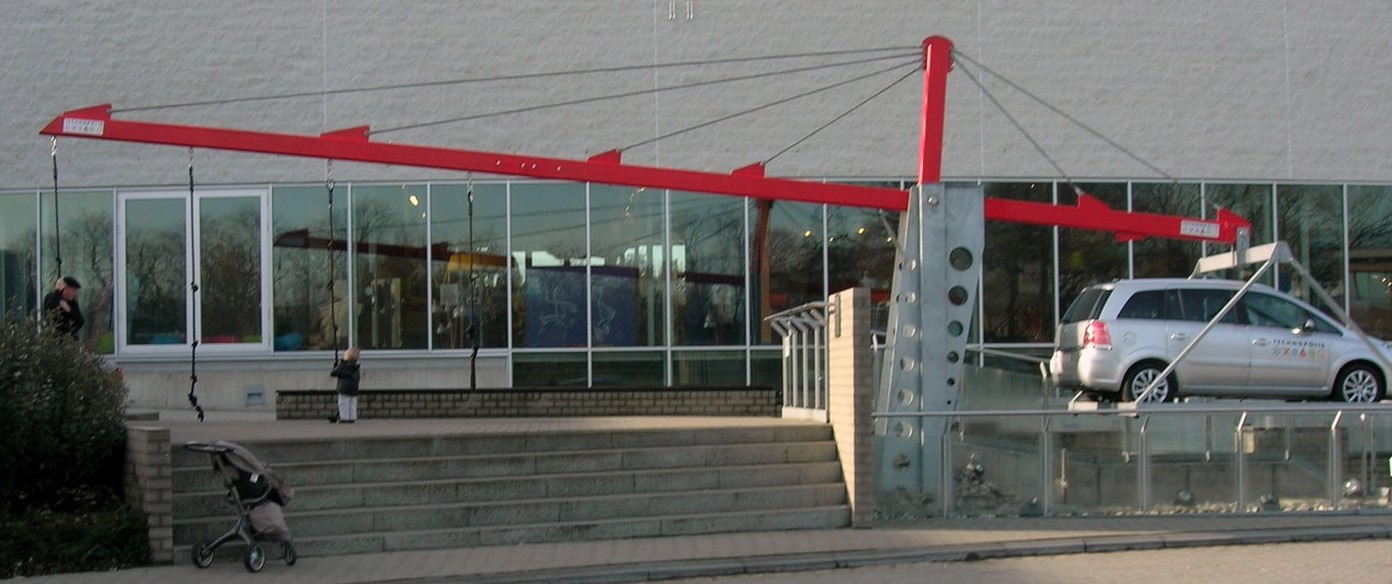 Bron: www.technopolis.be
Met een hefboom kun je alles optillen
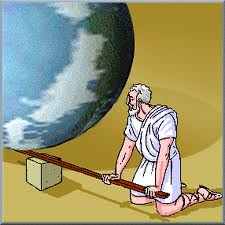 Archimedes (200 jaar v.Chr.):Geef mij een steunpunt en ik til de aarde op!
menu
Hefbomen in de praktijk 1/2:
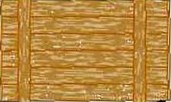 300 kg
r2 is 15 x zo groot. . .
= 100 N
= 15 x zo klein
F2
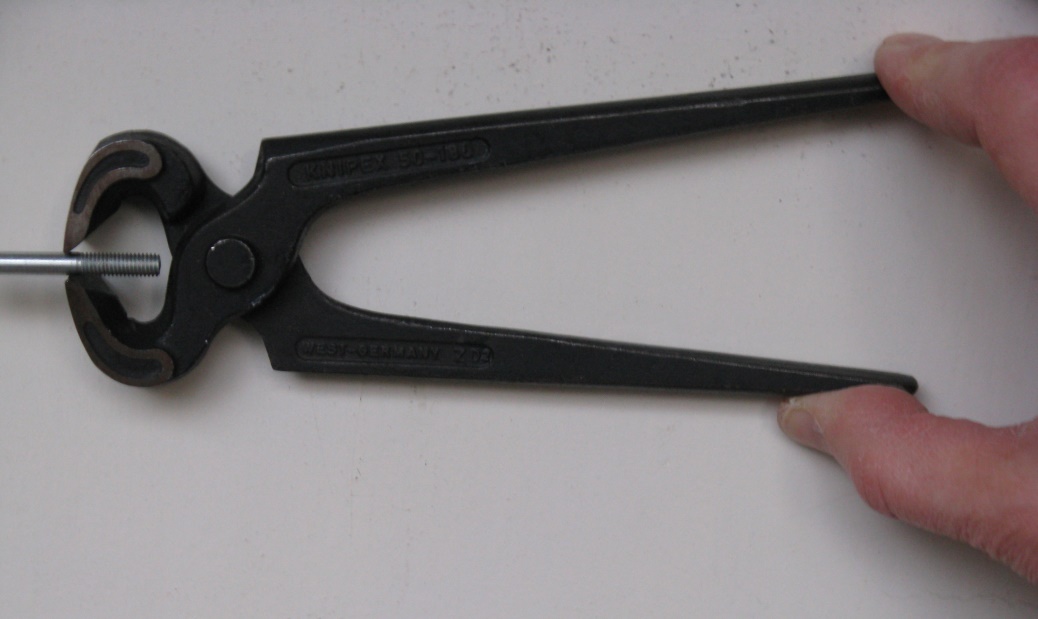 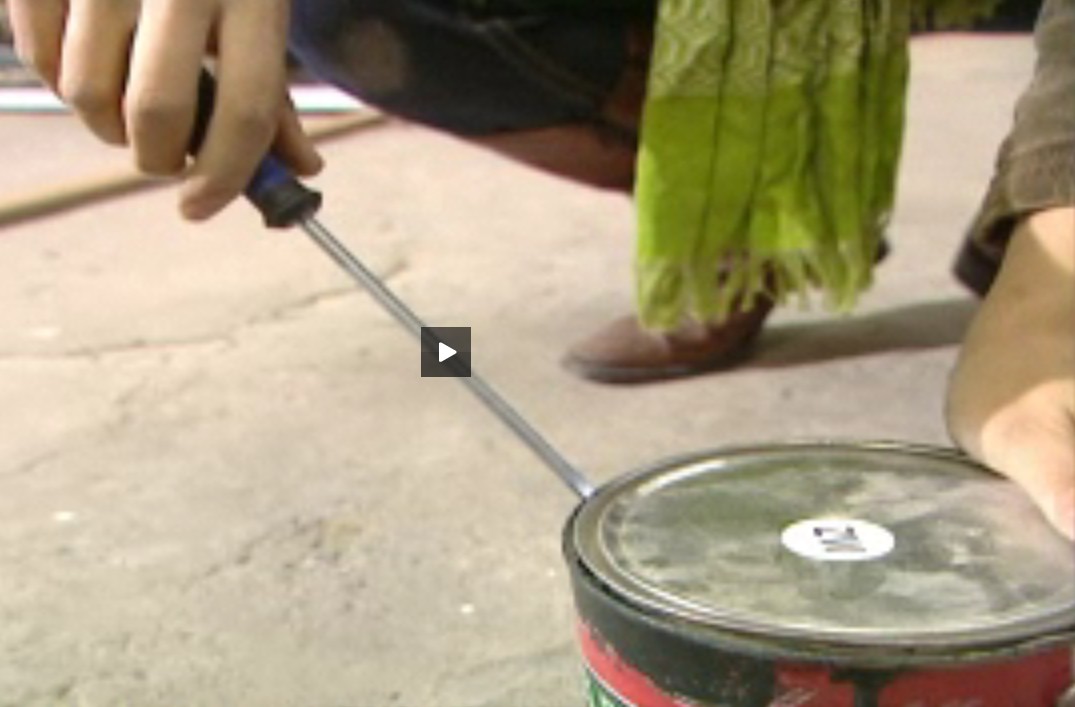 r2 = 75 cm
draaipunt
r1= 5 cm
Dus F2 is . . .
F1 = 1500N
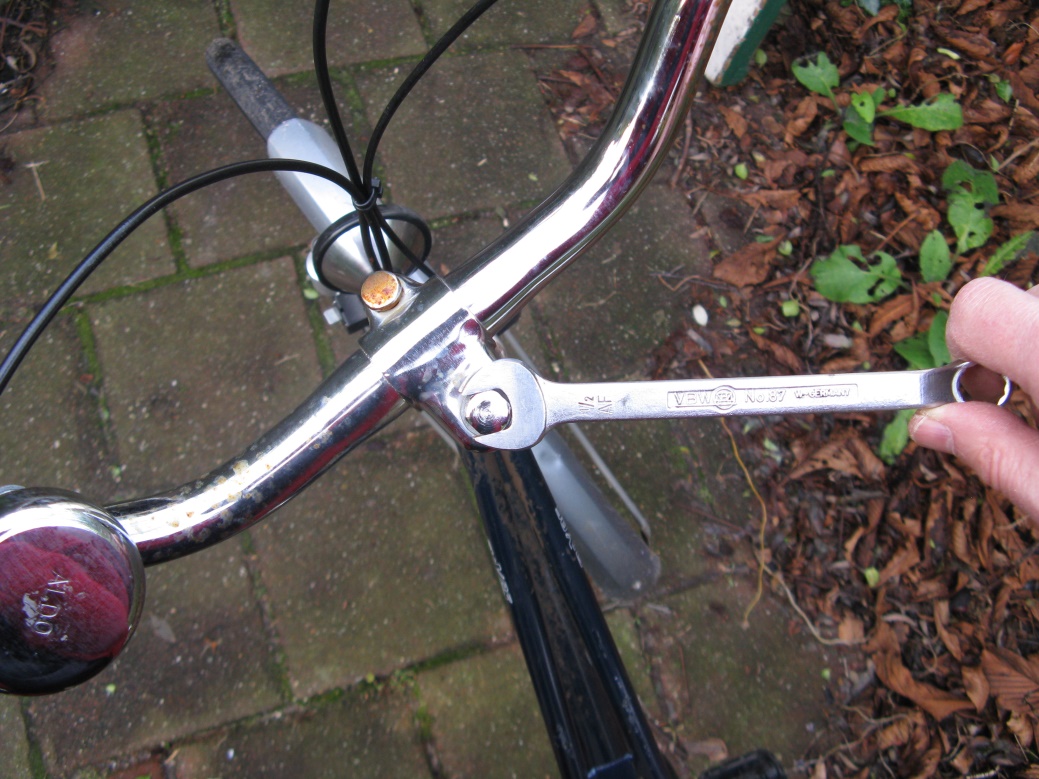 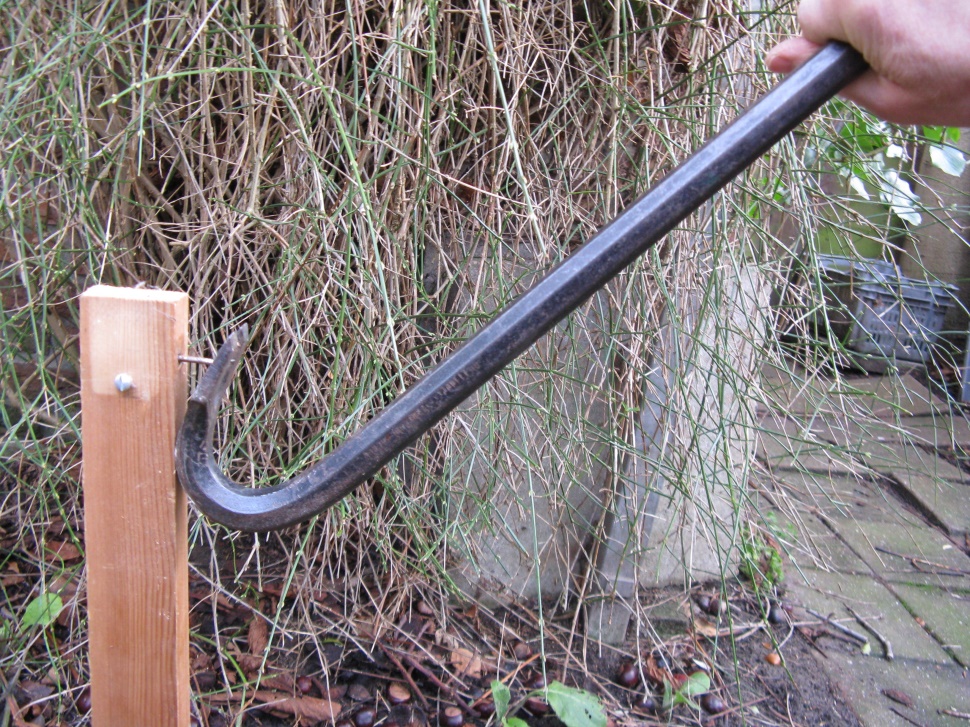 draaipunt
Grote arm . . .,
Kleine kracht!
breekijzer of koevoet
menu
Hefbomen in de praktijk 2/2:
De arm is . . .
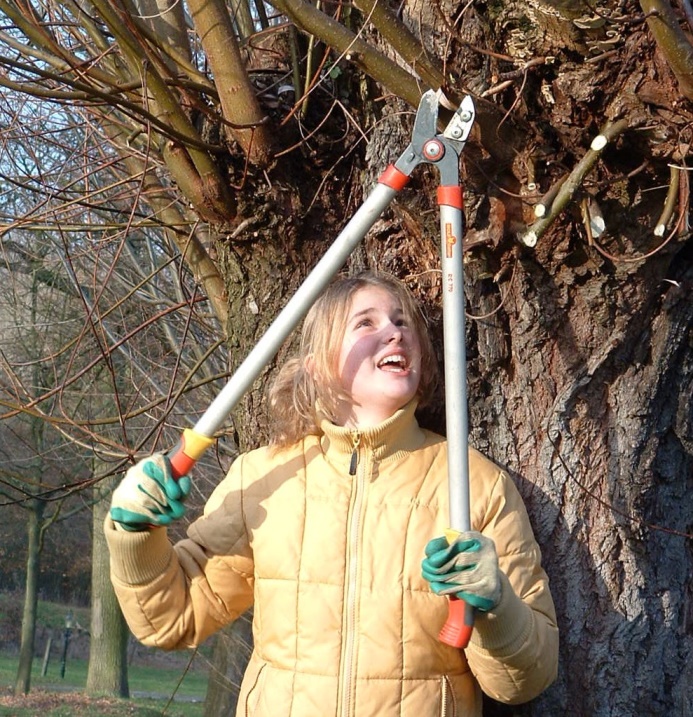 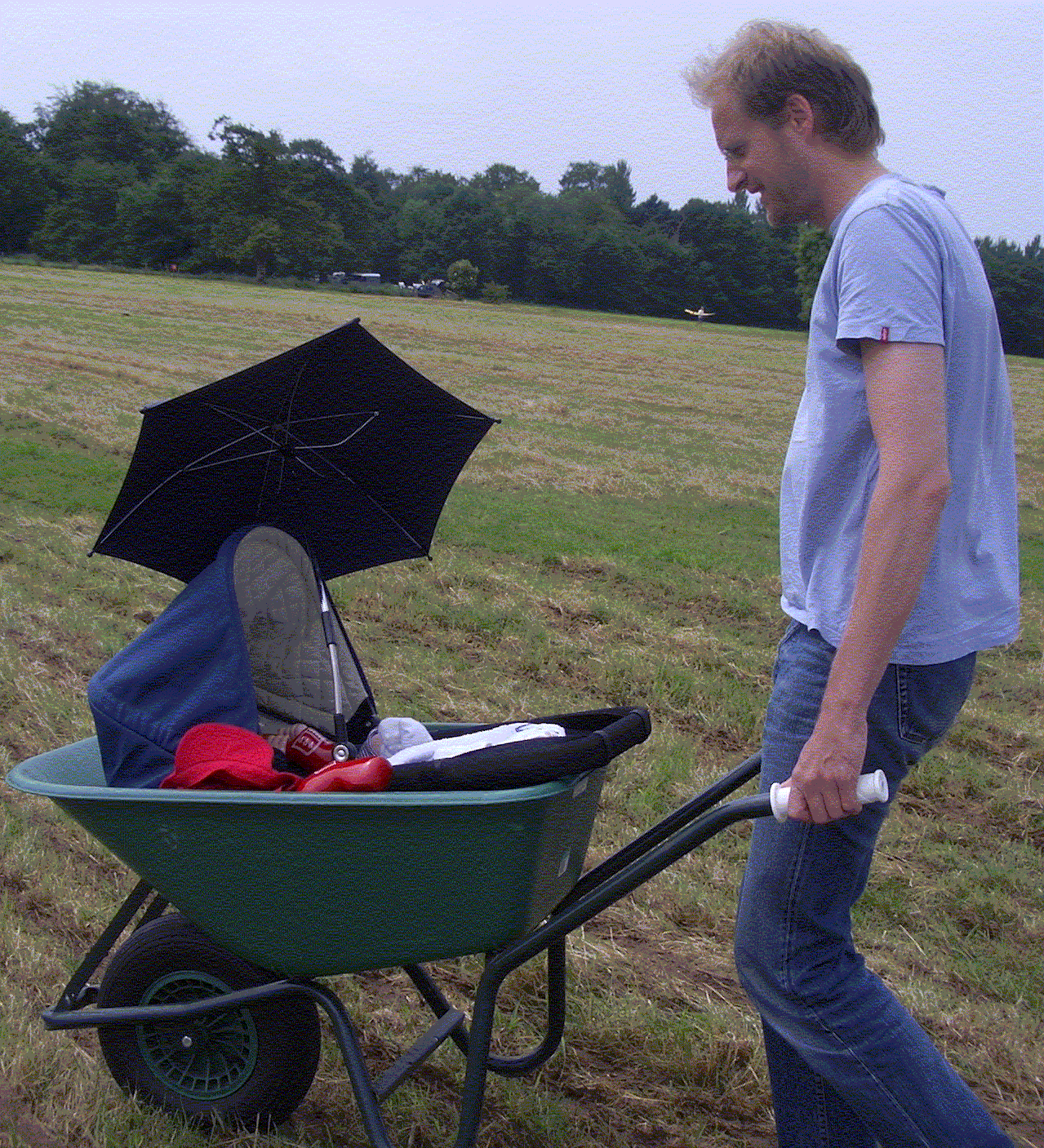 Dus de kracht is . . .
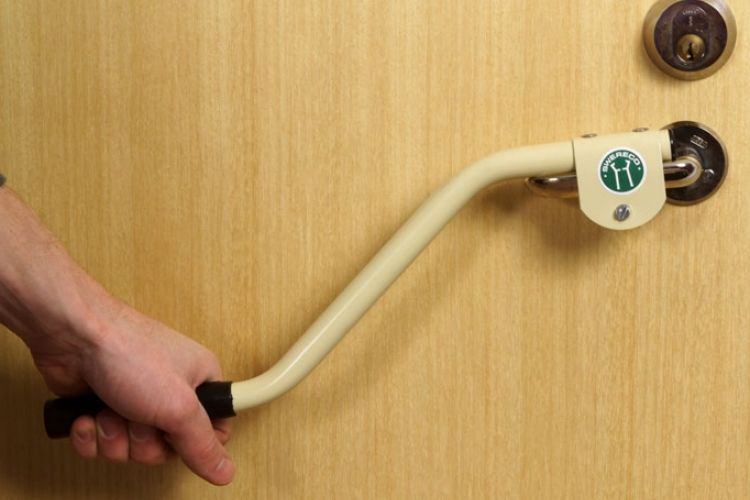 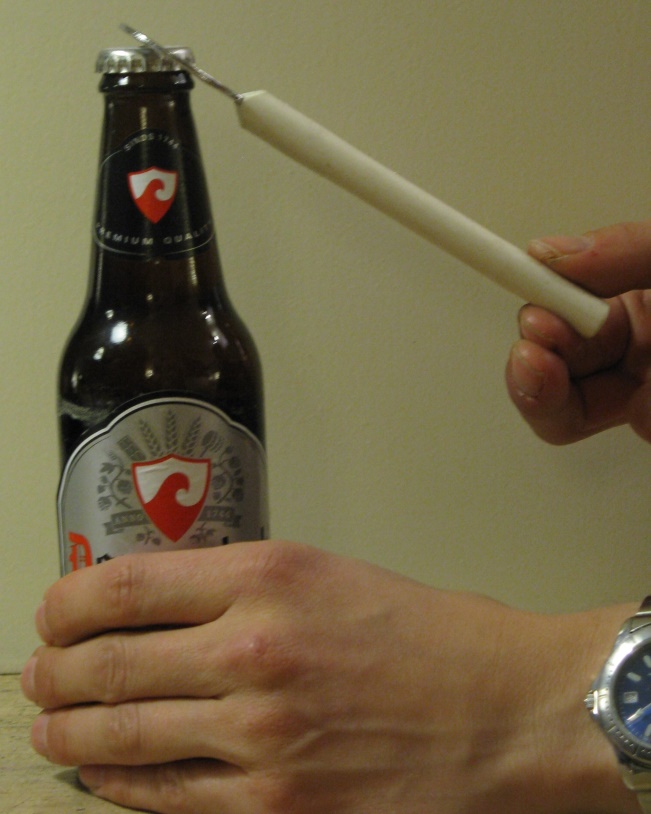 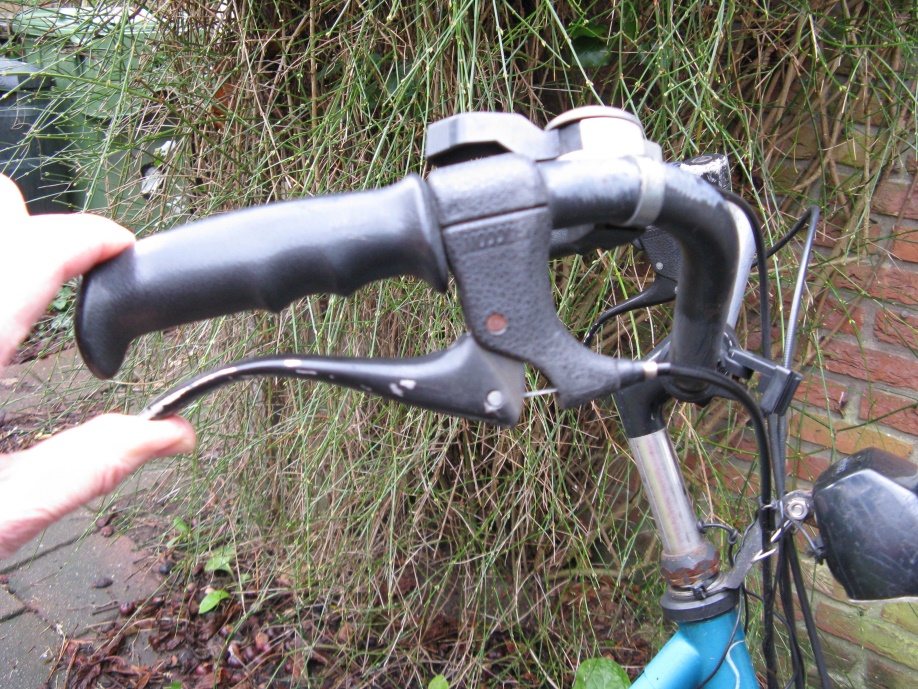 menu
Hefbomen: Beeldbank
1. Meer kracht door het gebruik van een hefboom: Beeldbank
2. Hefboomprincipe: Hoe werkt een hefboom: Beeldbank
3. Hefbomen in de praktijk: Beeldbank
4. Klauwhamer als hefboom: Beeldbank
menu
Krachten
Einde
menu